Older Adult Mental Health

KCSC Older Adult Provider Network
10.03.2022


Ali Wragg (Assistant Borough Director, KCW OA Services, CNWL)
Nick Murray (K&C OA CMHT Manager, CNWL)
Ed Austin (Senior Strategy & Transformation Lead, CNWL)
What we plan to cover today
Introduction & Who we are (Ali Wragg)
Overview of community MH services in K&C (Nick Murray)
Older Adult Transformation (Ali Wragg & Ed Austin)
Questions / Discussion (Ali Wragg)
What do we provide?
CNWL K&C Older Adult Community Mental Health Service
AIM: To provide recovery focused and person-centred assessment, treatment and care for older adults with complex mental health needs with the aim of supporting people to live as independently as possible.
We provide a specialist multi-disciplinary service for older adults with more complex functional and/or organic mental disorders (such as depression, schizophrenia, dementia). We offer:
Holistic assessments over time for older adults with complex mental health needs
Recovery focused and evidence–based treatment and care which can include psychological interventions, occupational therapy and arts therapies
Home Treatment Team crisis management and gatekeeping
Safeguarding duties on behalf of the local authority
Liaison with third sector to provide wrap around care.
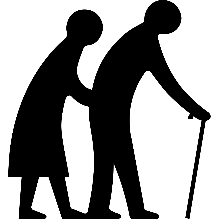 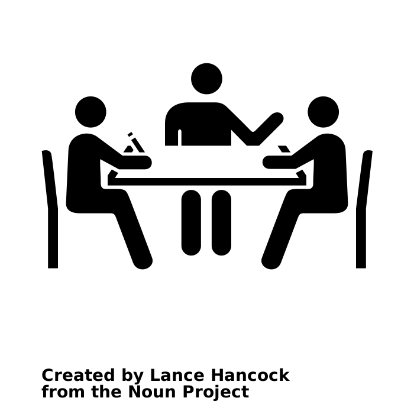 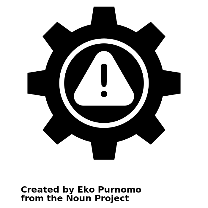 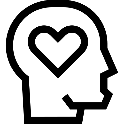 Our service is multi-disciplinary and integrated within local care pathways…
General Acute Hospitals
Care Homes & Housing
K&CW Adult Social Services
Primary Care
Redwood & Kershaw Wards
VCSE
[Speaker Notes: Development/Delivery approach: We make a real difference to the lives of older adults by providing an integrated service that is non-hierarchical, multi-functional and fully multi-disciplinary drawing on the expertise of the wider team to deliver person-centred care and support. Our approach aims to reduce bureaucracy and remove handoffs between different teams and has been successful in delivering quick response times and quicker recovery times. 

We have created a cohesive and proactive team of multi-disciplinary professionals who are empowered to work across functional divides to deliver the best care for our patients. A good example of this is our Older Adult Home Treatment Team who provide a needs-led function working collaboratively and in an integrated way with the wider CMHT without the need for arbitrary thresholds for accessing support (see case example below).  


 
Longer term staff development includes one member of the team in the final stages of Nursing associate programme – aspirations of converting this to full registration as an RMN.  Another member of staff is undertaking training to become a CBT therapist and another undertaking post graduate study at UCL in dementia research.]
Referral process & eligibility?
Referrals
Eligibility criteria
Referrals accepted from GPs, social services or other health professionals such as: 
Liaison Psychiatry
Primary Care MH services
Adult CMHTs
If already known to OPMH services, patients can self refer
Direct referrals from care homes
People of any age with a primary diagnosis of dementia
People with mental disorder and significant physical illness or frailty which contributes to, or complicates management of their mental disorder. Exceptionally this may include <60 years
People with psychological or social difficulties related to the ageing process, or end of life issues, or who feel their needs are best met by a service for older people. This would normally include people over the age of 70 years.
Illustrative Case Example
AA is a 76yo retired midwife. Longstanding diagnosis of schizophrenia. Referred by housing officer due to “vulnerability”, not using electricity or heating due to delusional beliefs.  
Hoarding. Eating little- going to C&W hospital for sandwich 1/day 
Police Merlin reports: Numerous complaints of  neighbours assaulting
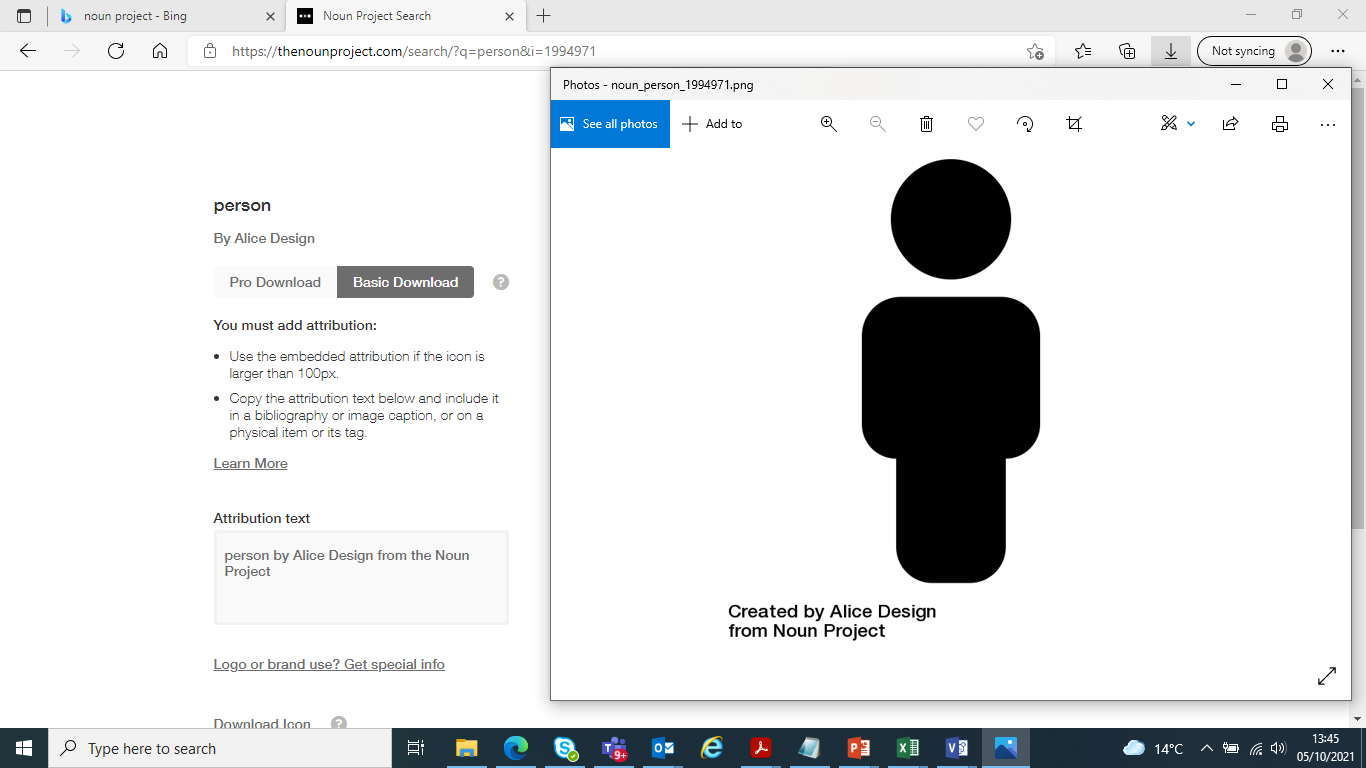 Lacks insight into delusions. Not attending GP appointments. Spends day travelling on buses. Flat very cluttered, no heating, not using electricity. More forgetful- lost phone.
Declines support offered
Support provided:
Diagnosis of AD and supported by AGE Uk to attend hospital appointments
Physical health optimised, blisterpack of medication
Dietetic advice and being encouraged to prepare food at home
SLOW supported decluttering
Agreed to small electric fan heater
Finances optimised, purchased and using smartphone
OA CMHT diagnosed AD
Liaison with GP: Sent photographs of skin condition. OA CMHT took bloods
Supported to attend appointments including ECG & ECHO 
Referred to digital inclusion
Supported to access NHS pension.
National direction of travel
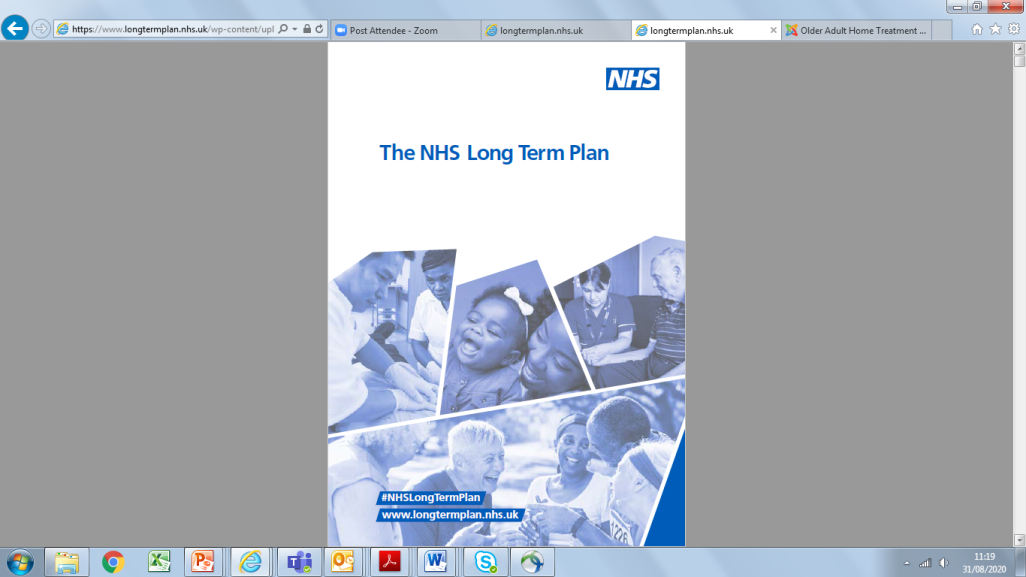 “The implementation of the Long Term Plan provides a unique opportunity to ensure consistent access to ‘functional’ mental health support for older adults and address the mental health needs of older adults wherever they arise or present…” 

“All areas will need to plan to achieve improvements in access and treatment for older adults in line with local demographics. Older people’s access to mental health support will be based on needs and not age” (NHS LTP, page 60)
NHS Long term Plan
OPMH embedded as a ‘silver thread’ across all of the adult mental health ambitions including:
Inpatient care
Improved physical health support within MH units. OA liaison staff to provide MH support to acute frailty services
Community-based MH crisis response
OA HTT coverage across all areas by 20/21, coordinated admission 
avoidance
Community MDTs
Close working with ‘physical health’ and other older people’s staff as part of community MDTs within PCNs
IAPT
Work to meet needs of local population to address inequalities in access
What overall skills mix and model is required?
OPMH transformation: What are we trying to do?
Vision
To work together with ICP partners to develop and implement a more integrated Older Adult pathway model across the bi-borough that will help prevent unplanned admissions and improve patient outcomes
Key deliverables?
Why are we doing this?
By integration we mean:
Development of a localised integrated pathway model by Q1 of 22/23
1
Bringing together mental health, physical health, social care and the voluntary sector to plan and deliver more joined up care at ‘neighbourhood’ and ‘place’ level for older adults including those who live in care homes with multiple complex co-morbidities including frailty, functional mental health needs and/or dementia
National direction of travel as set out in Long Term Plan – MH & Ageing Well ambitions 
Need to reduce silo working and consider whole person  
Prevent unnecessary admission and support care in least restrictive setting
Improve patient outcomes
2
Operationalisation of new partnership model of care
Overview of work so far
Q4 21/22
Q3 21/22
February 2022 onwards
Begin to operationalise
Intelligence gathering
Model design
Prioritisation workshop’ 
Workshop held with OA delivery group representatives to review change ideas identified through pathway mapping exercise and agree key priorities
Pathway Mapping
Mapped all existing OA health and social care provision across Bi-borough (incl. VCSE offers) to identify gaps, consider potential opportunities and inform offer development
Agreement on model principles’ 
OA delivery group agreement on model principles and establishment of smaller T&F group to operationalise
Further data analysis  
Undertake ‘rising risk’ clinical audit now approved by WSIC and feed in detailed cohort analysis and insight
Service User & Carer Engagement
Over 104 responses received to engagement survey sent out across BiB Age UK network. Follow up 1:1 interviews and carer focus group held to better understand ‘what would make a difference to you’
OA Interface role development 
Engagement event held with BiB PCN leads to consider interface and idea of embedding specialist mental health skills in primary care  Draft JD developed and 2xPCNs identified (1 in Westminster and 1 in K&C) to roll out proof of concept from April 2022
Sign off of localised model’ 
Proposal to BiB ICP MH oversight group in Q4 2022 for sign off
Initial Data Analysis 
Clinical Audit of secondary care needs over 24 hr period which identified clear overlap of PH/MH need. Further analysis re top 15% and rising risk planned
System buy-in’ 
Series of engagement to share model principles and align to other ICP priorities and transformation developments (e.g. PCN integration agenda, EHCH)
MH in-reach into care homes 
T&F group set up to explore what a more intensive & joined up mental health in-reach offer into care homes might look like for service users with challenging behaviour in context of mental health and dementia. 3 sessions held and draft concept model developed that is now being socialised with GPs and care home managers
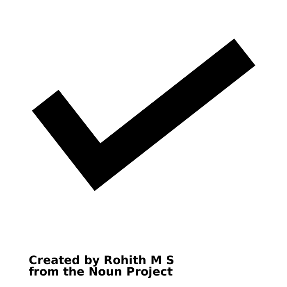 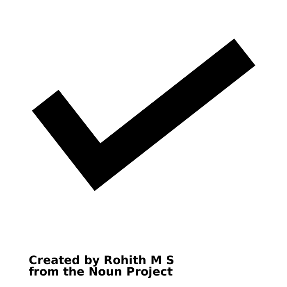 Staff confidence survey
Over 31 responses received to survey sent out looking at confidence of professionals involved in care of OA in supporting differing needs
Communications’ 
Regular feedback and sense checking with service users, carers and wider stakeholders
9
1
2
3
Key initiatives that may be of interest
In CNWL we are working collaboratively with BiB system partners to deliver more flexible, inclusive, need-based and joined up care for older adults with multiple complex co-morbidities. Some current areas of focus include:
Building closer links between the NHS and wider community to address inequalities such as social isolation
Embedding specialist Older Adult mental health skills in primary care
KCW Social Isolation Pilot
Excellent early feedback
Delivered 174 one-on-one sessions in 6 months
Added scam awareness module for clients.
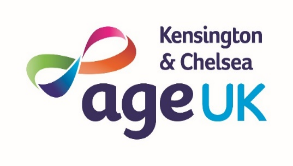 Exploring how we can improve navigation and enable more timely access to range of support available to OA and carers
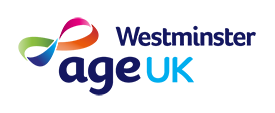 “The service is fantastic. It helped me regain my balance. I’m now regarding my computer in a more friendly way!”
Our draft model components
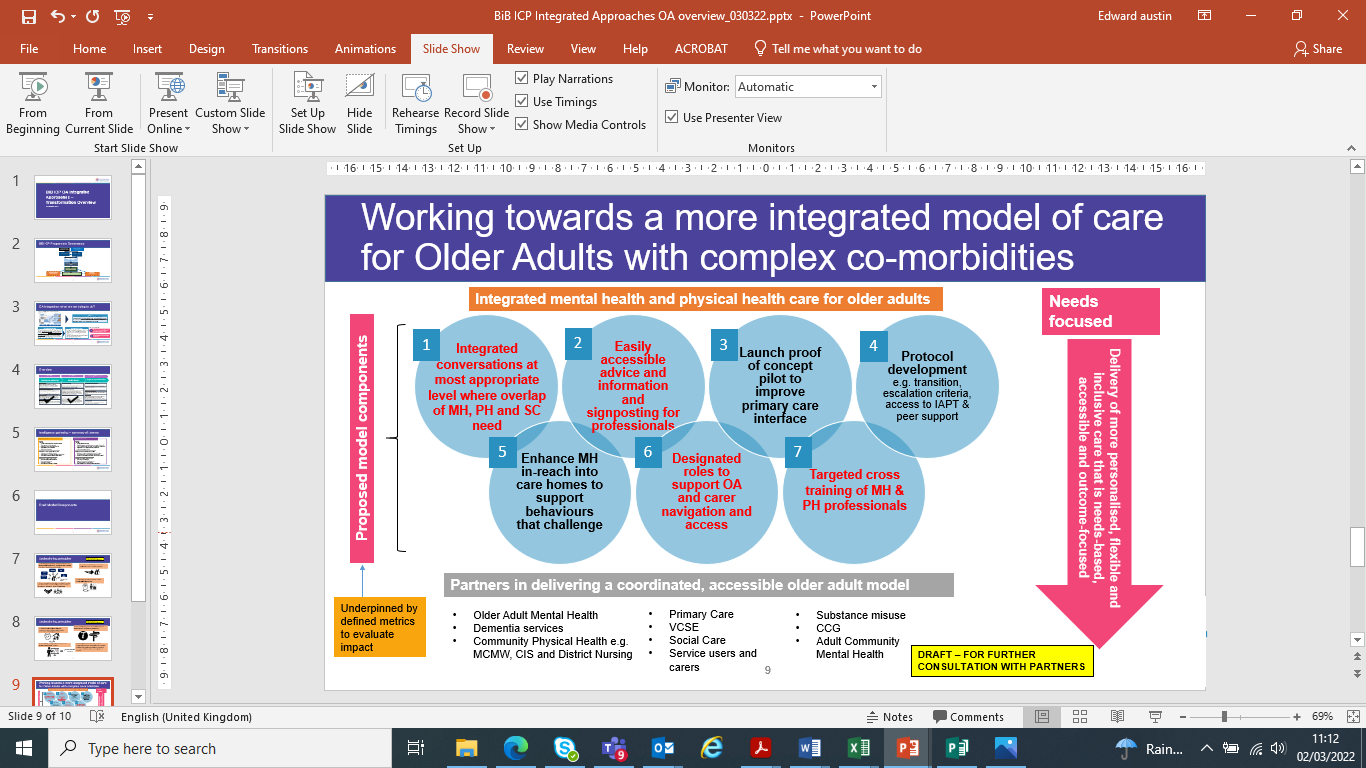 What do you think? Anything missing from your perspective?
Any comments/questions onwork to date and proposed components?Thank you